STOWAGE
ACT / ACG Training
General
[Speaker Notes: INSERT NOTES HERE]
Objectives
Answer – What is a Stowage Exam?

Cover an introduction to Stowage Exam Services
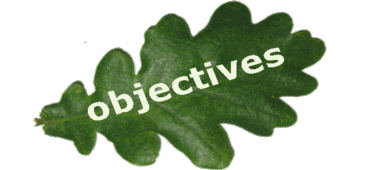 1
Stowage Exam Service
Grain Regulation – 800.75 (f) (1) 
(1) This service consists of official personnel visually determining if an identified carrier or container is clean; dry; free from infestation, rodents, toxic substances, and foreign odor: and is suitable to store or carry grain.
Commodity Regulation – 868.31 (m)
(m) This service consists of official personnel visually determining if an identified carrier or container is clean; dry; free from infestation, rodents, toxic substances, and foreign odor: and is suitable to store or carry commodities and certifying the results.
2
Stowage Exam Instructions
Program Directive 9180.48 instructs personnel on performance of stowage exam services

Policy Bulletins #261 and #262 further clarify policy on stowage services for Railcars and Containers.
3
Stowage Exam - 2 Types
Mandatory - Prior-to-Loading
When required by USGSA, AMA, official instruction, or Purchase agreement
Example – Carrier is officially sampled and inspected, or weighed at time of loading
BEFORE loading begins
Once declared fit – good for 24 hours
If area examined deteriorates, perform another exam
Permissive – Service-On-Request
Any location, independent of other services
Example – Railcar inspected to confirm grain was unloaded.
4
Dismissal / Withholding Service
Regulation 800.49 (a) – withheld for Hazardous conditions
Notify applicant of conditions
Can condition be eliminated
If no:
Dismiss request for stowage service
Other services requested should still be performed
Record on work record reason why hazardous
Certificate should only show “STOWAGE AREA NOT EXAMINED”
5
Stowage Exam Waivers
Regulation – 800.75 (f) (2)

NOT AVAILABLE FOR EXPORT!!!

Applicant and ALL interested parties submit a written statement attesting stowage is not needed and why
Certificates must state “Stowage Area Not Examined”
6
Stowage Area Unfit – Now What?
Unfit due to infestation – 
Vessel, if approved type, can be fumigated to mitigate the unfit condition

Reinspection / Appeal –
If no changes are made to area, a Reinspection or Appeal is available
If changes are made to area, such as swept clean, a new original inspection may be performed
7
Responsibilities
Conduct
Be trained and licensed and able
If declaring unfit, DO NOT advise on how to correct
Act impartially and with integrity
Do not accept, take, or solicit gifts, gratuities, or anything of value
8
Safety
Mandatory 
PROBY (Smokey’s brother) Says
“Only you can ensure safety”
Be aware of your surroundings
Use PPE
Emergency Procedures 
Do not enter toxic atmospheres
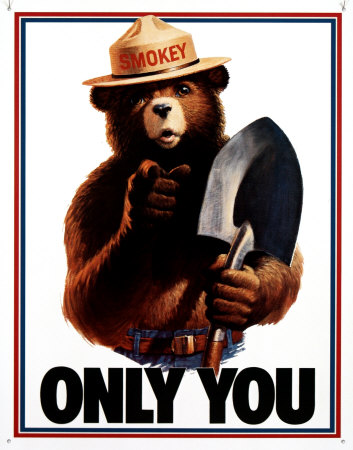 Proby
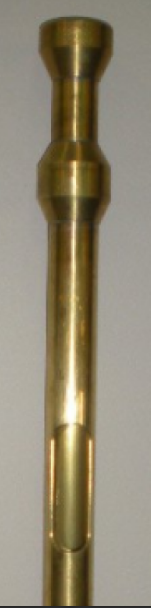 9
Standards of Fitness
Must be considered 
clean 
dry 
free of infestation, rodents, toxic substances
foreign odor
Suitable for storing or carrying grain or commodities.
10
Standard of Fitness
Rust / Paint Scale – 
25 square feet single area/ 100 square feet aggregate – ships, barges
4 square feet single area or aggregate – railcars, trucks, or other
Previous Cargo – Not allowed
Such as – fertilizer, coal, oil residue, cement, old grain
Unsanitary Conditions – Not allowed
Such as – animal filth, sewage, or any other condition
Dryness – No standing water or puddles
Free from infestation, rodents, toxic substances, odor
Other Conditions that would make storage questionable
11
Procedure
Check entire carrier for all standards of fitness

Point out conditions that do not meet standards to applicant
Minor correction can be made on the fly by applicant
Items needing significant correction = unfit declaration

Document findings on work record (pass or fail)
12
Summary
This presentation covered in introduction to Stowage Examination Services
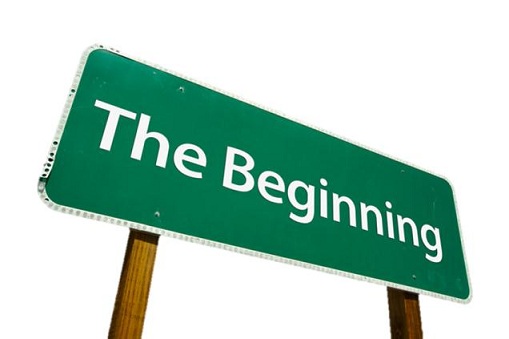 13
Conclusion / References
Questions? See your trainer or FOM
References for clarification
See FGIS Program Directive 9180.48
FGIS Policy Bulletins #261 and #262
14